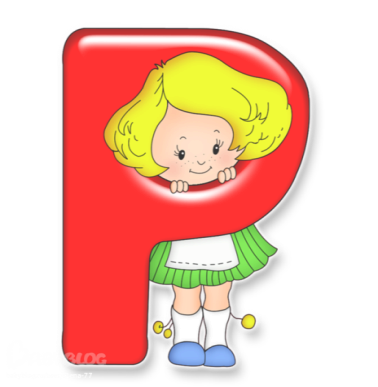 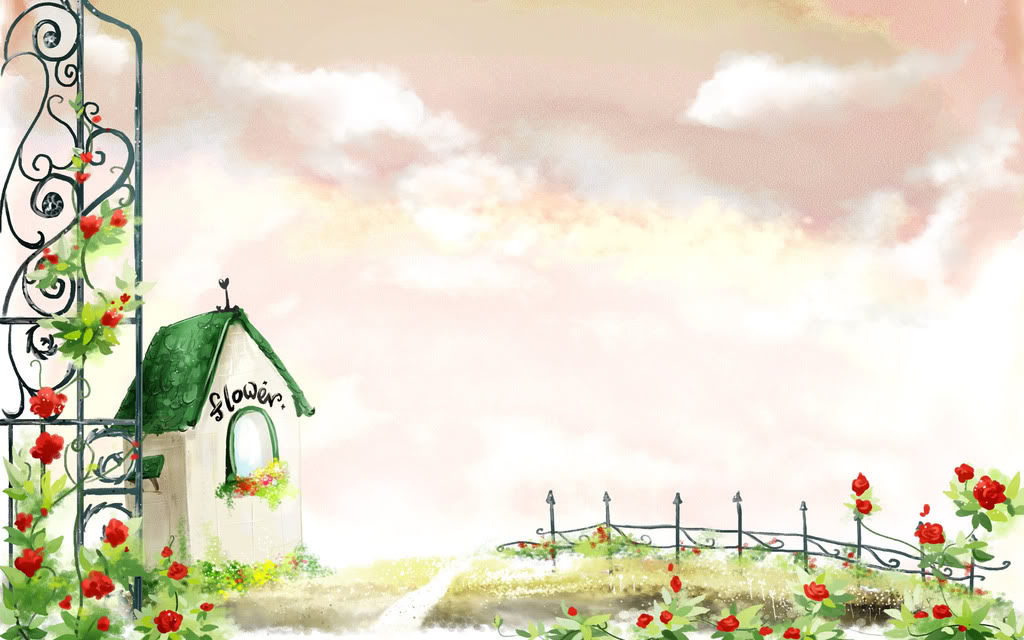 Автоматизация   звука Р в играх и упражнениях
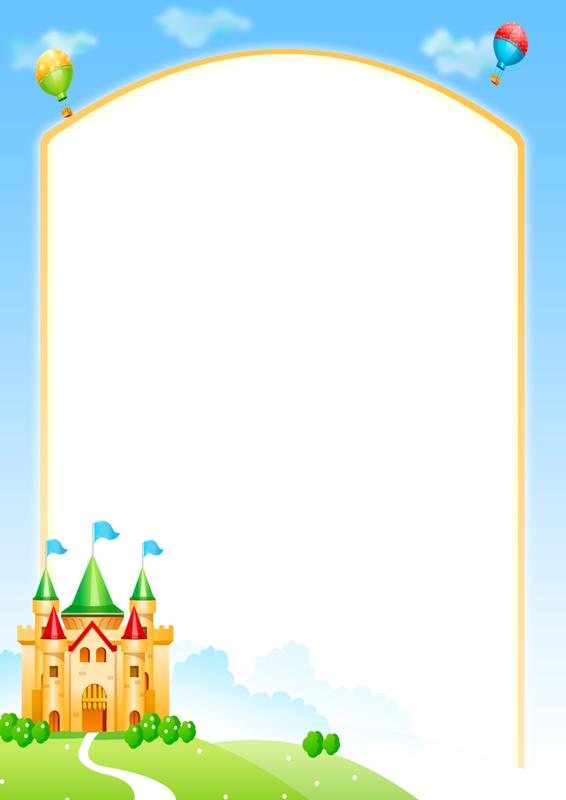 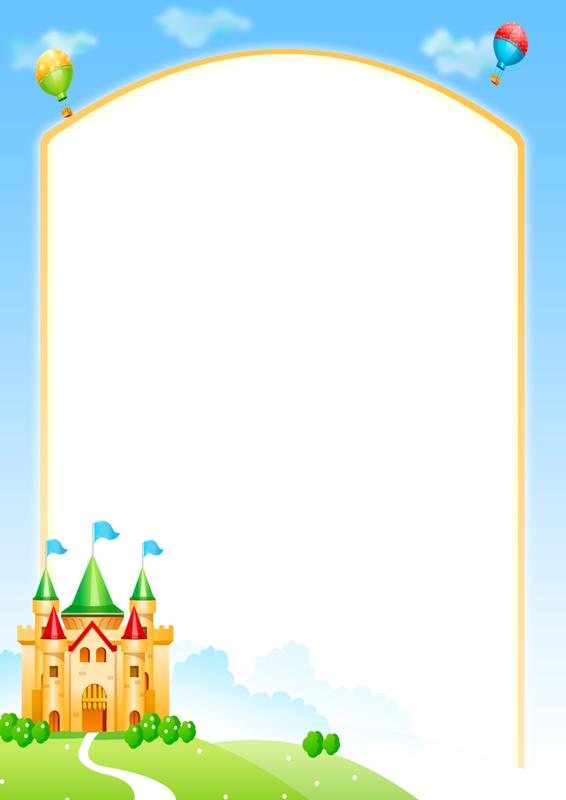 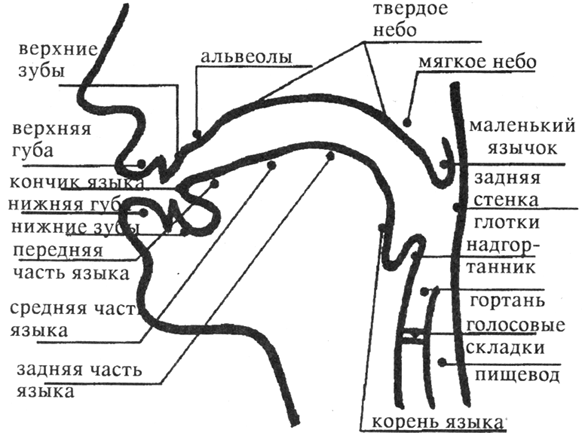 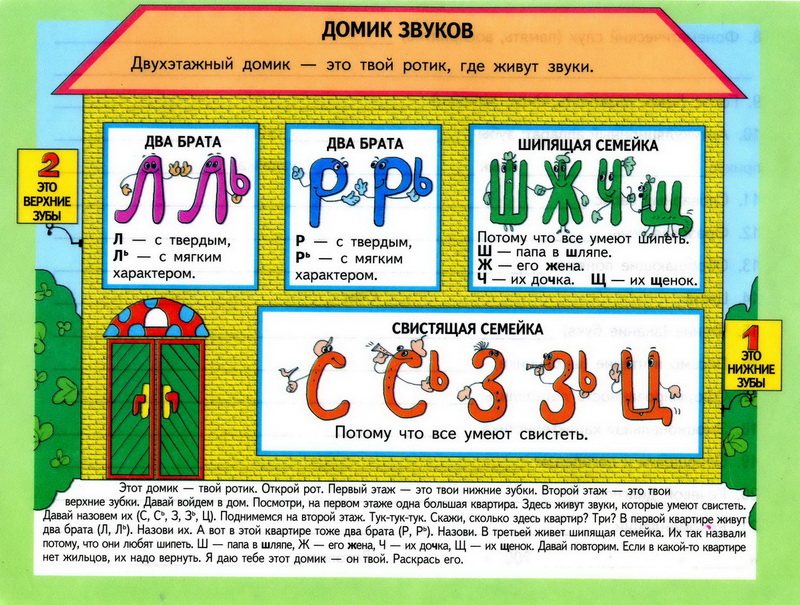 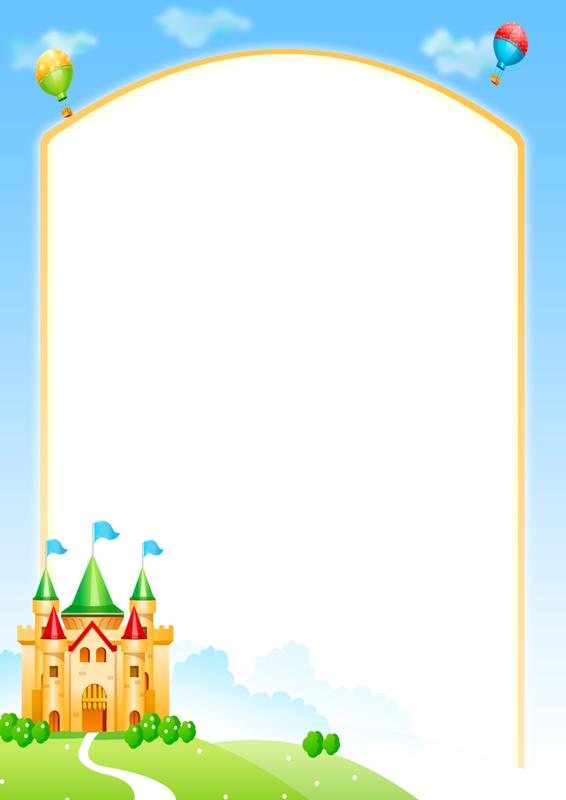 Артикуляционная гимнастика
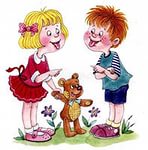 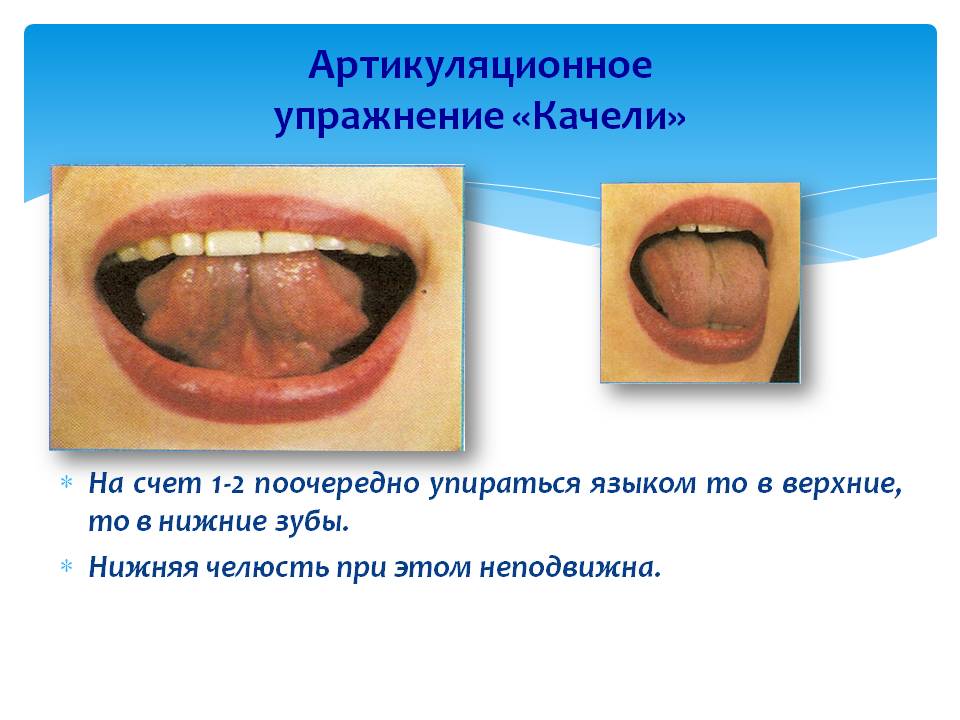 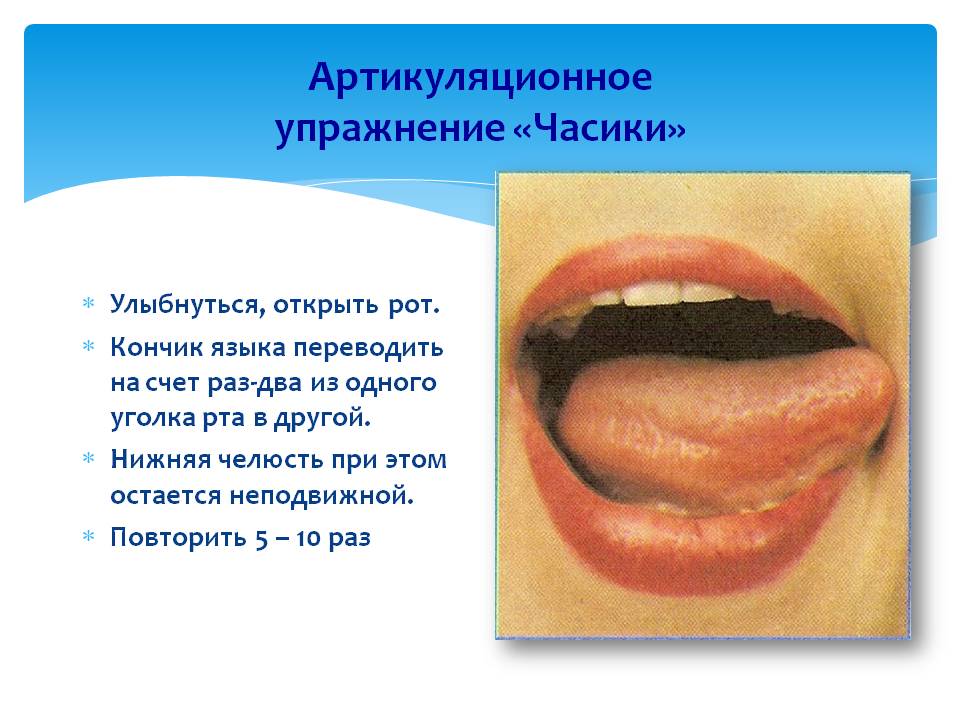 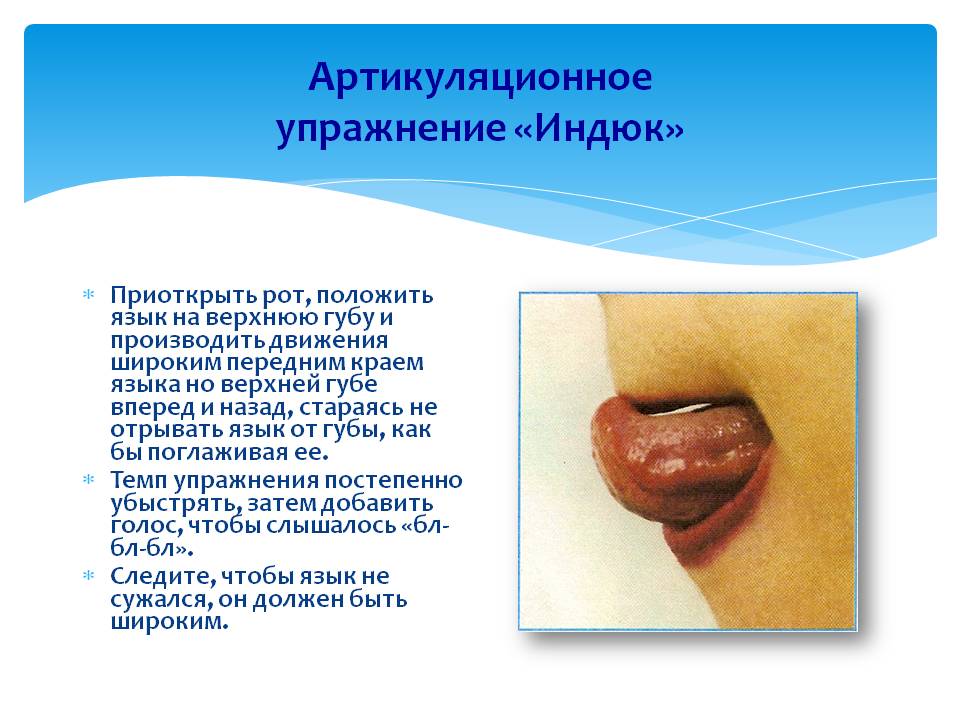 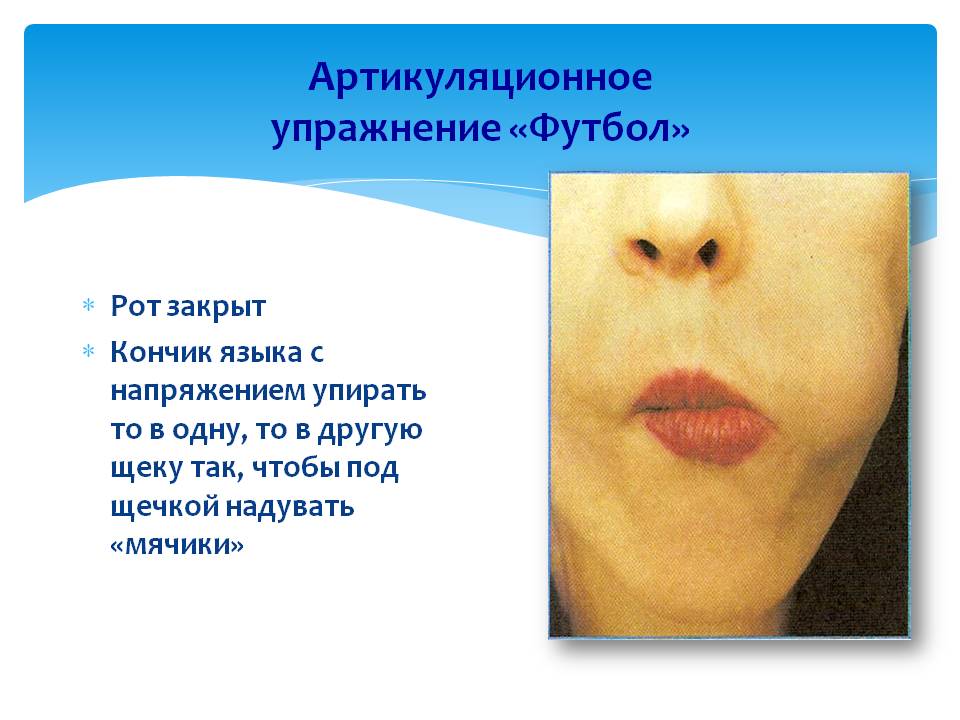 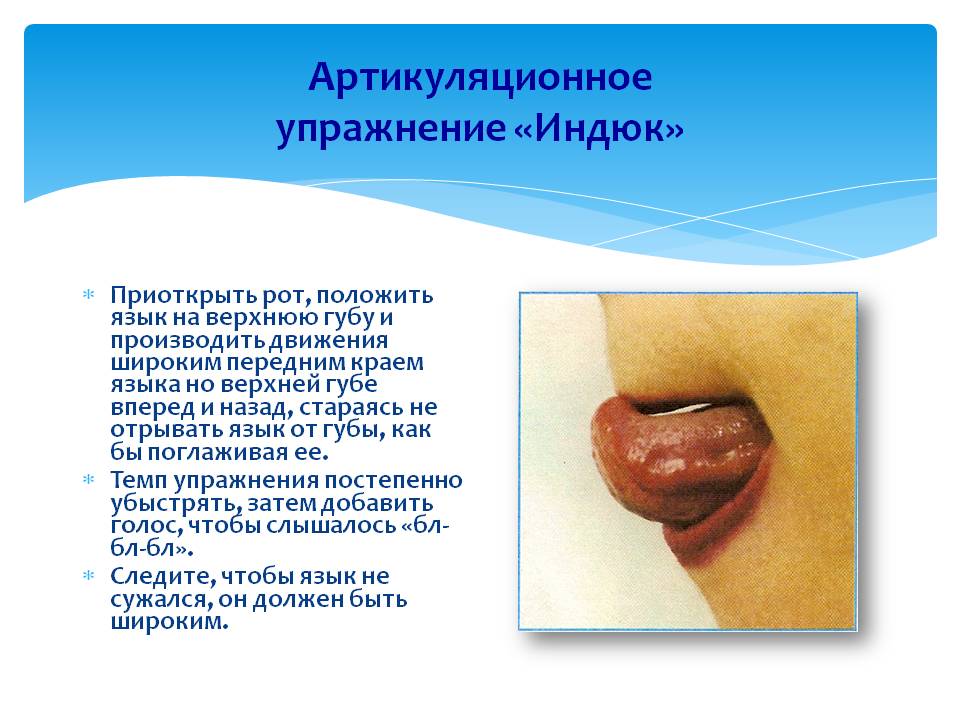 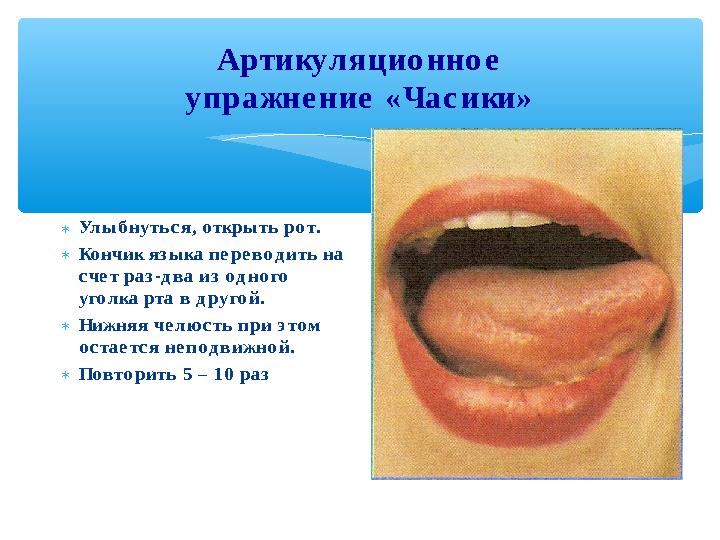 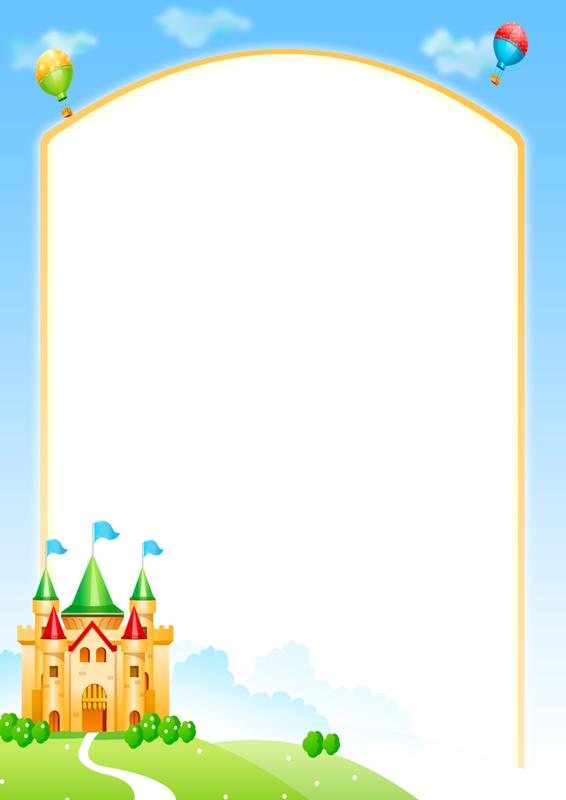 Автоматизация звука Р изолированно
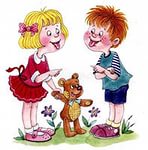 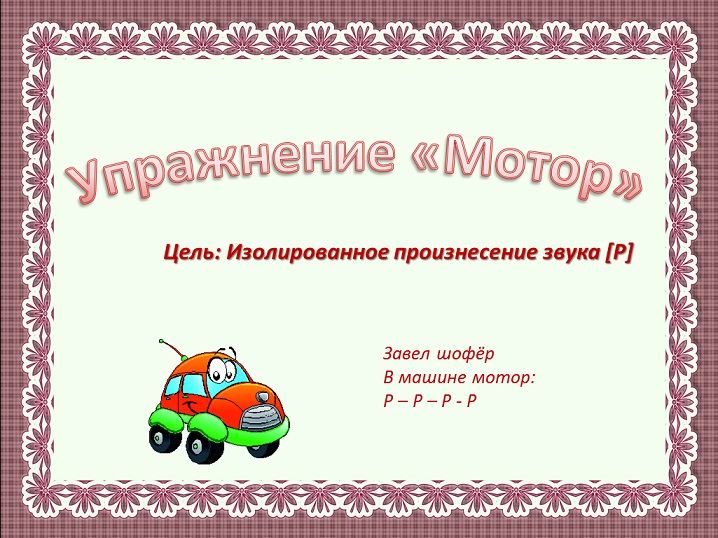 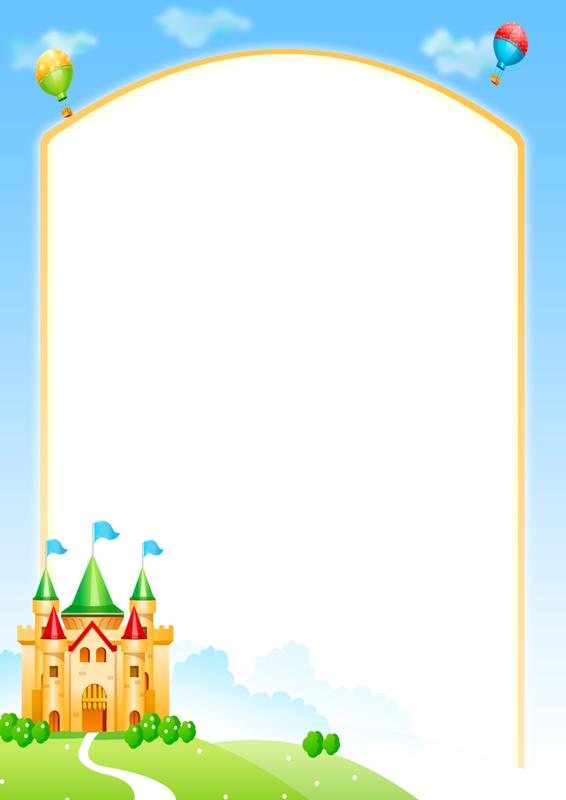 Автоматизация звука Р в слогах
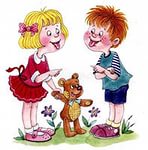 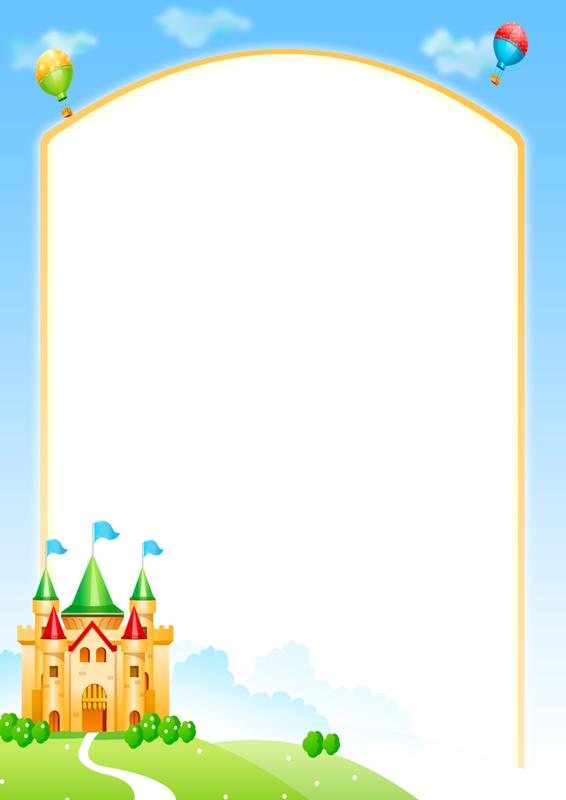 Игровые задания
«Пилим дерево». «Рубим дрова». «Мастерим домик».
Тра-тра-тра;                                дра-дра-дра;
тра-тра-тро;                               дро-дро-дро;
тру-тру-тру;                                дру-дру-дру;
тры-тры-тры;                                           дры-дры-дры;
тра-тро, тру-тры;                    дра-дро;
тро-тра, тру-тра;                     дры-дра;
тор-тра-тру;                               дра-дро-дру;
тра-тро-тру-тры;                     дра-дро-дры-дру.
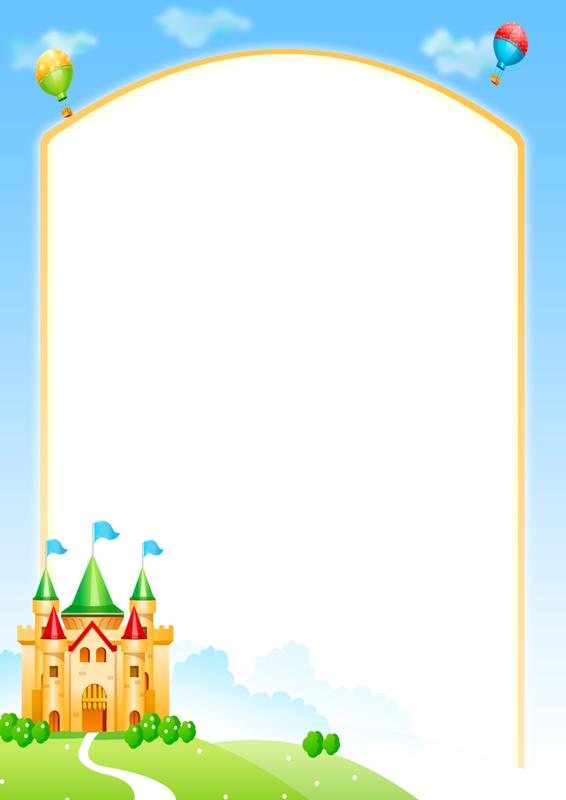 Автоматизация звука Р в словах
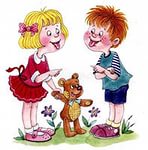 Игра «Улитка»
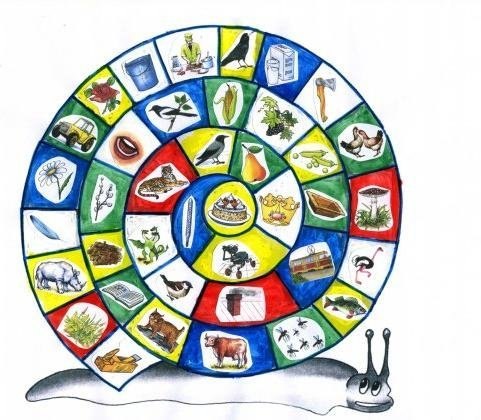 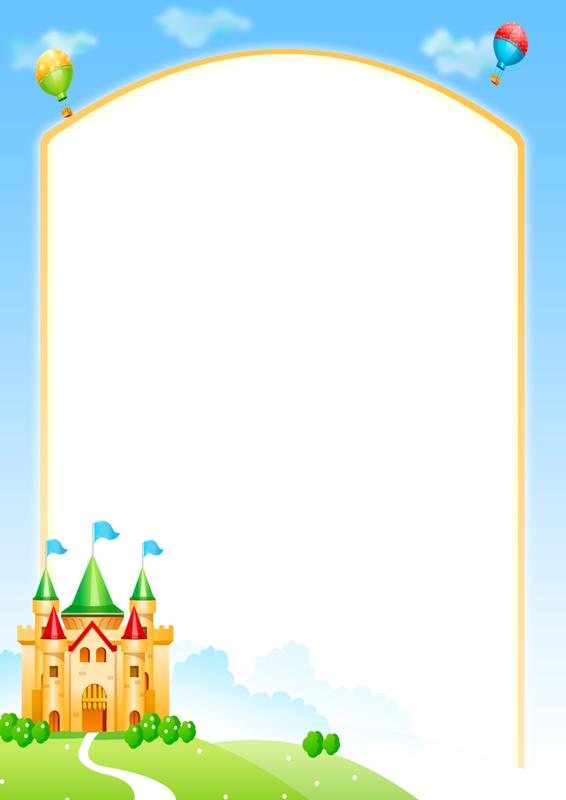 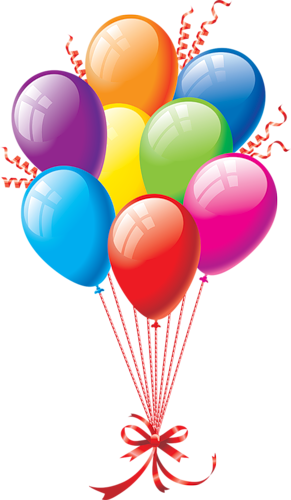 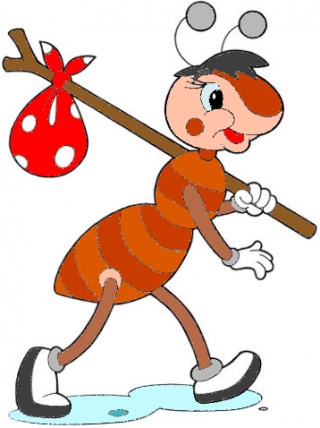 Спелый, сочный... .
Холодное, вкусное… .
Разноцветные, лёгкие… .
Маленький, трудолюбивый… .
Праздничный, сладкий… .
Красный, ядовитый… .
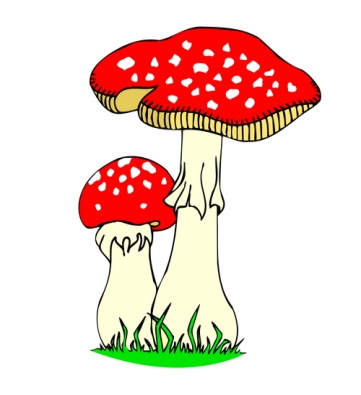 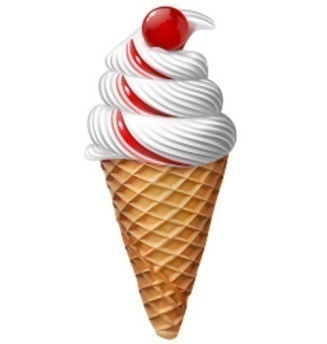 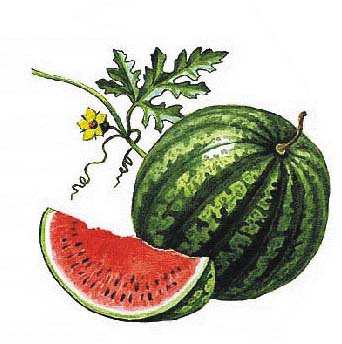 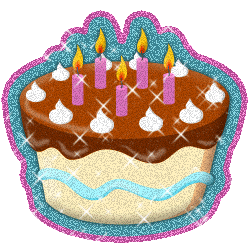 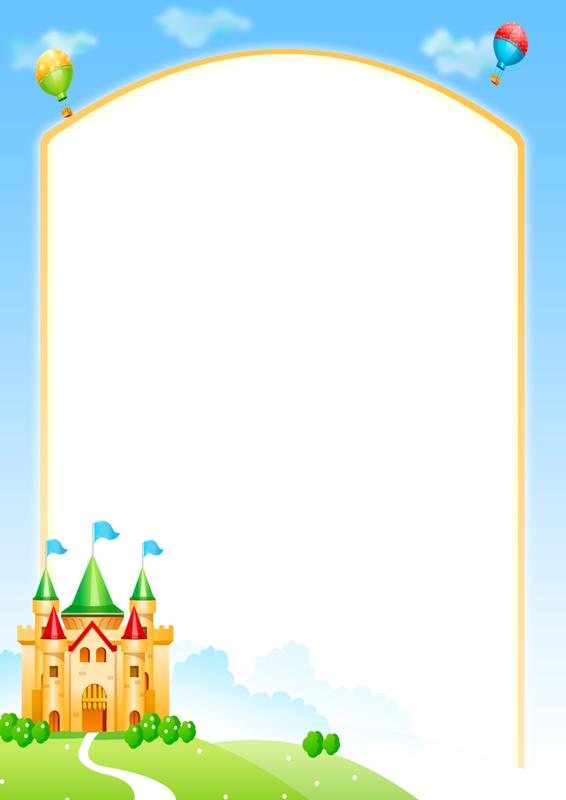 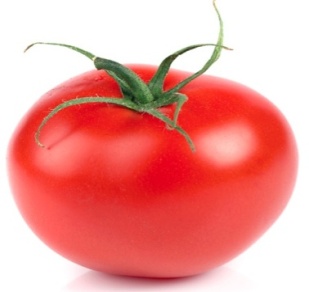 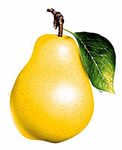 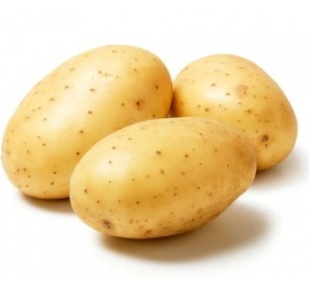 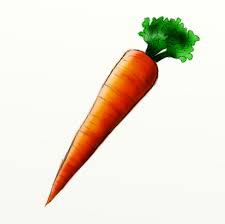 «Четвёртый лишний»
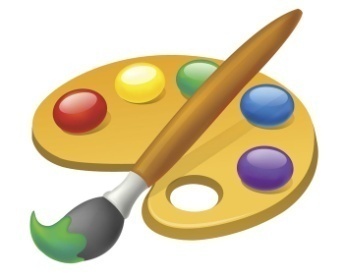 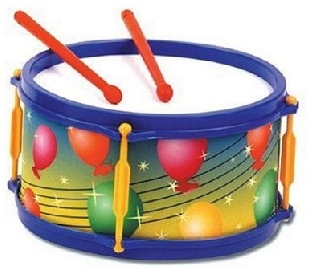 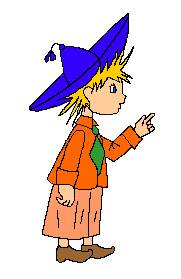 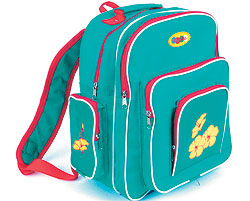 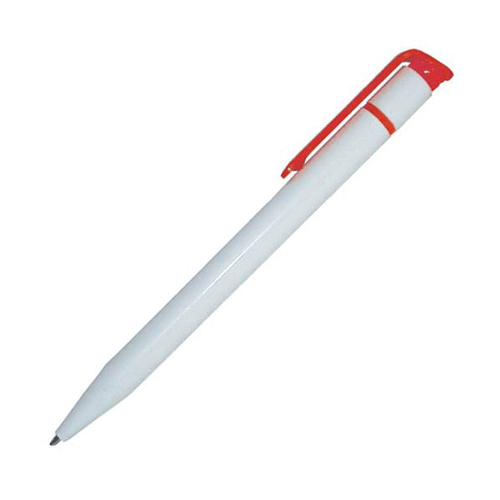 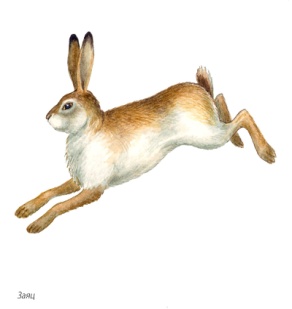 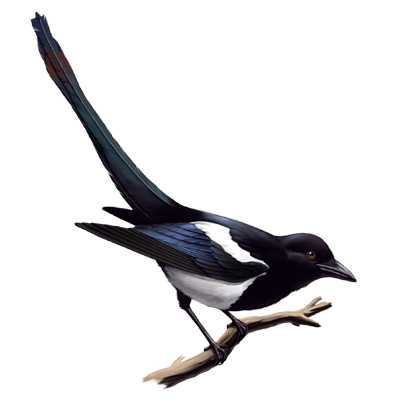 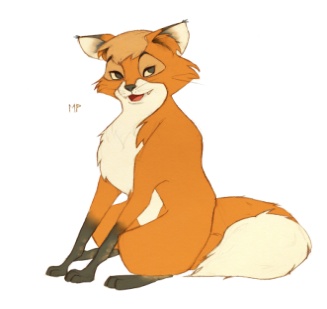 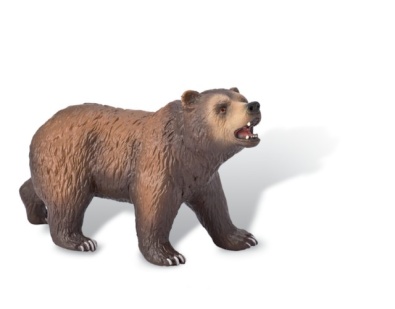 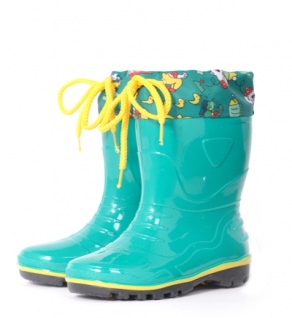 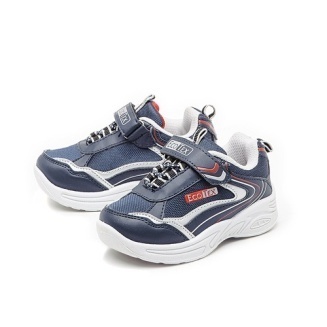 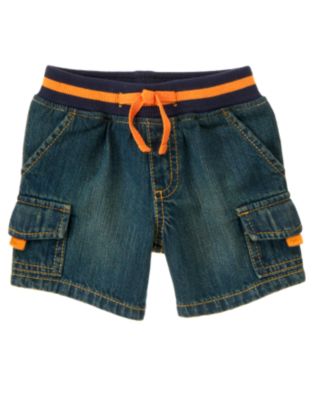 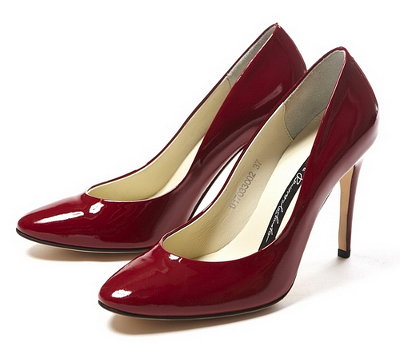 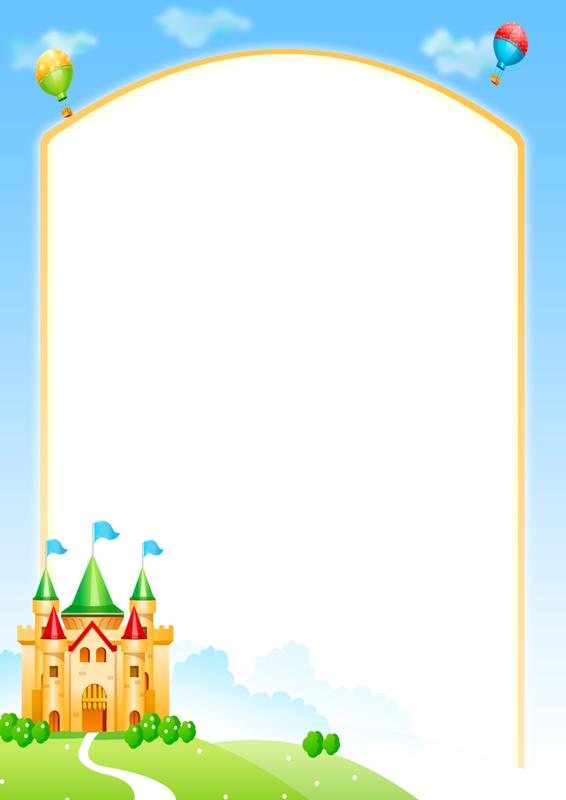 Автоматизация звука Р в словосочетаниях
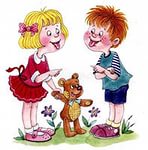 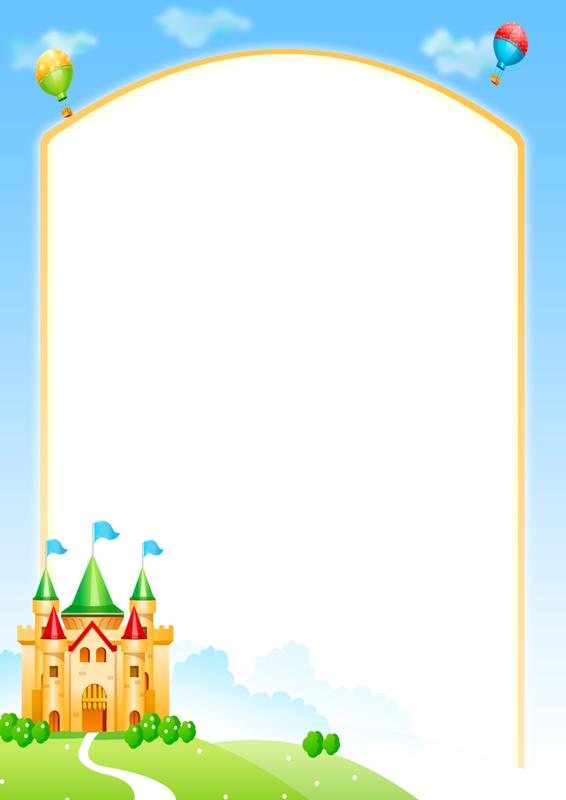 Повтори (прочитай) словосочетания:

Новый рояль.         Раина расчёска.
Ранний рассвет.      Разбитая раковина.
Радушная родня.    Работящий рабочий.
Разные ракушки.    Раненый разведчик.
Разлитый рассол.    Радостные родители.

Рыбный рынок.       Рытвина у дома.
Рычание рыси.        Рабочий рычаг.
Рассказ рыбака.     Рыжий рысёнок.
Последний рывок.   Разделанная рыба.
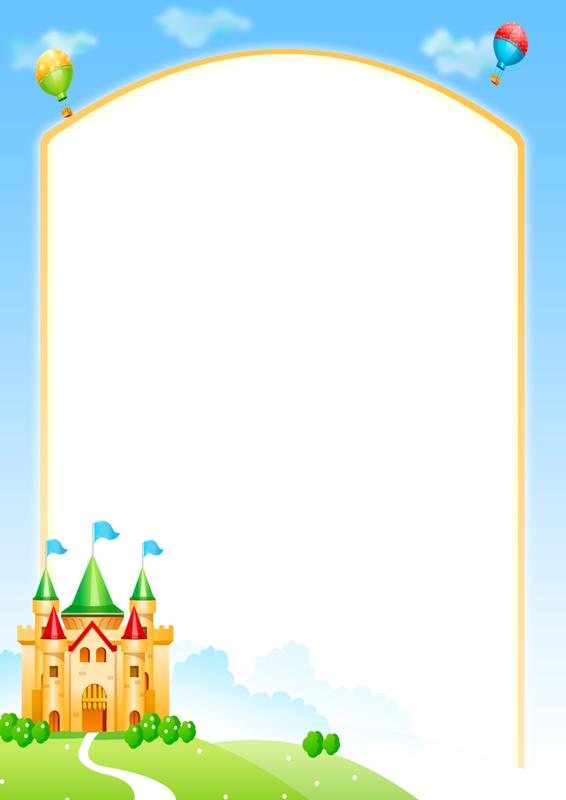 Автоматизация звука Р в предложениях
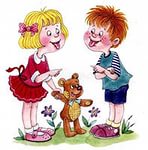 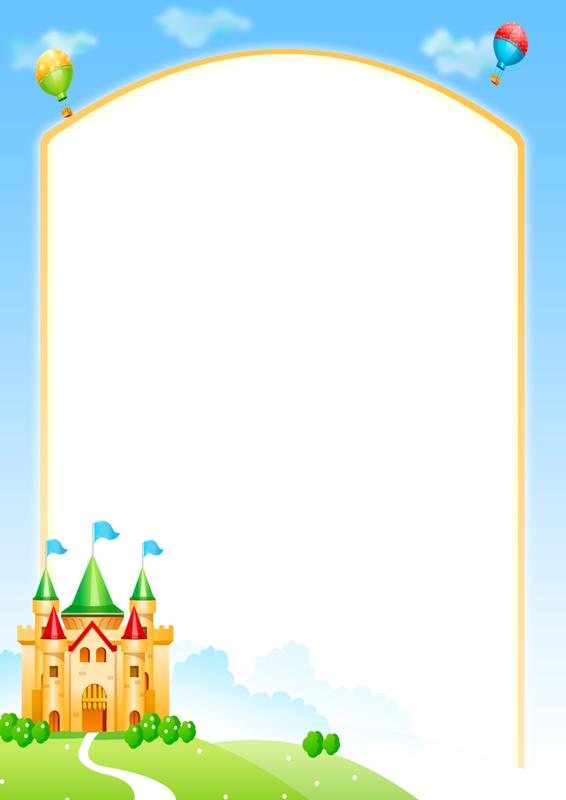 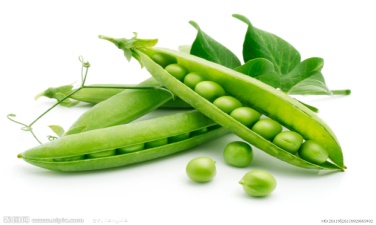 У за-бо-ра рас-тёт 
 Ро-ма пой-мал
В о-го-ро-де рас-тут
Юра ку-пил но-вое
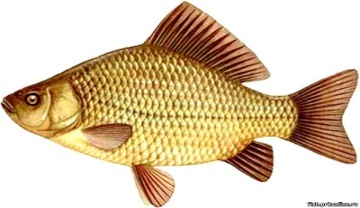 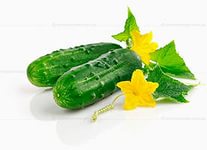 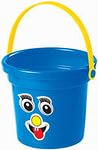 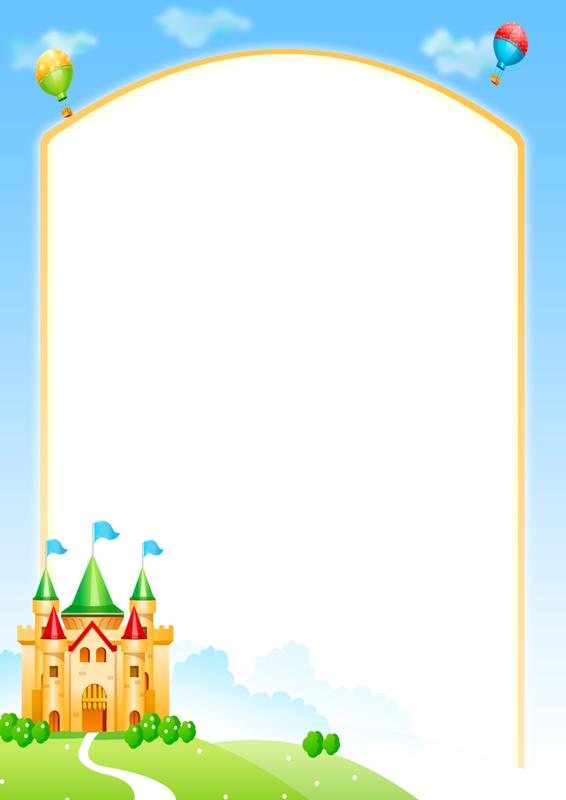 Автоматизация звука Р чистоговорках
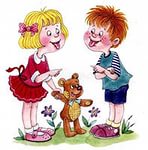 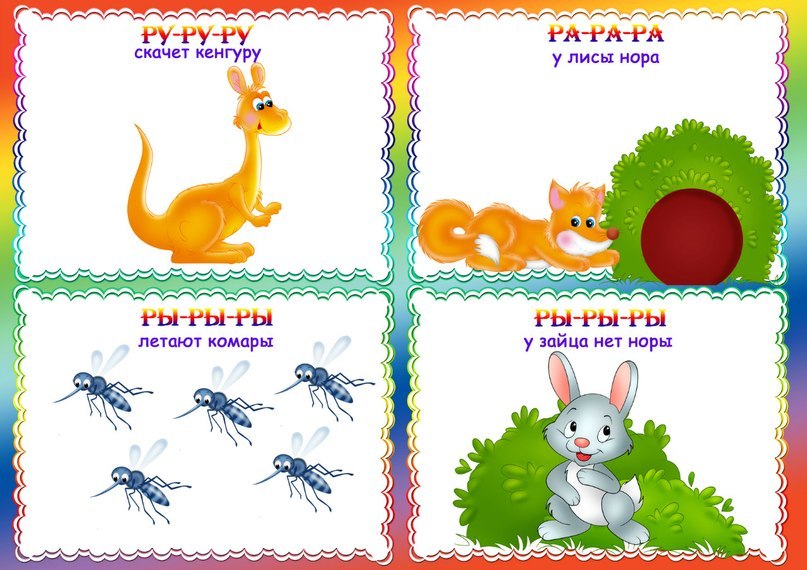 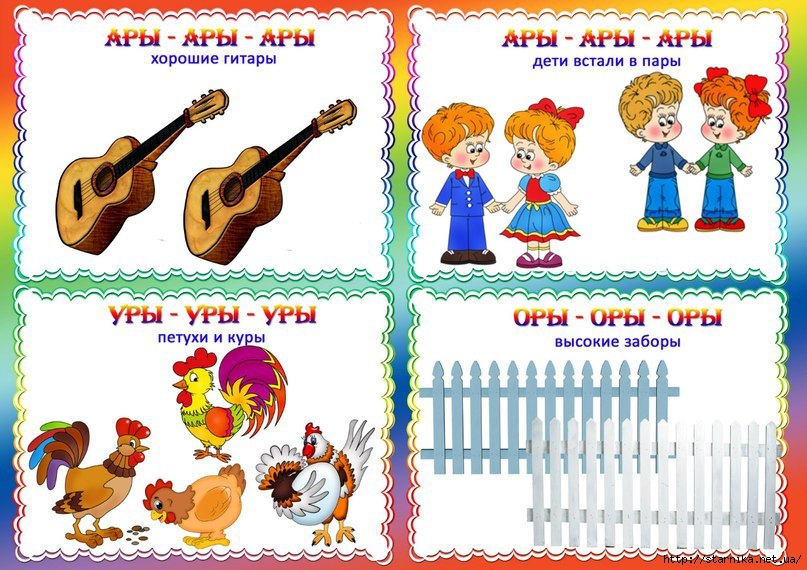 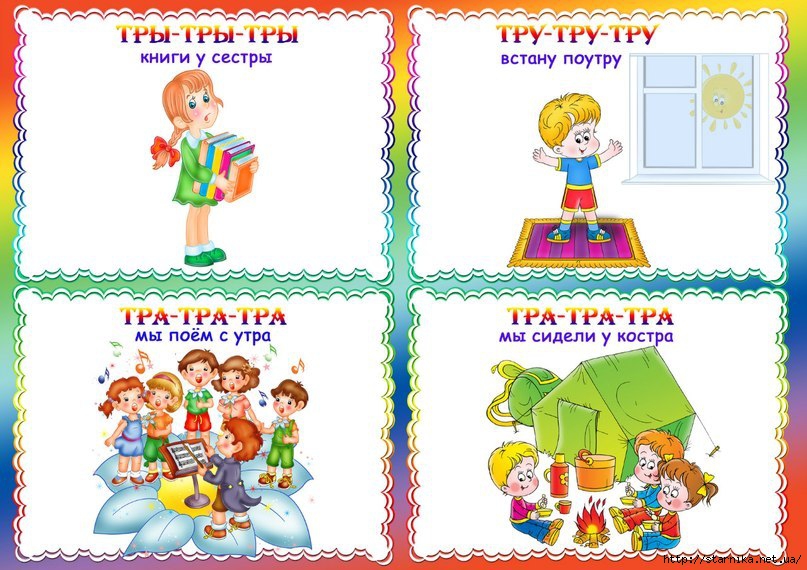 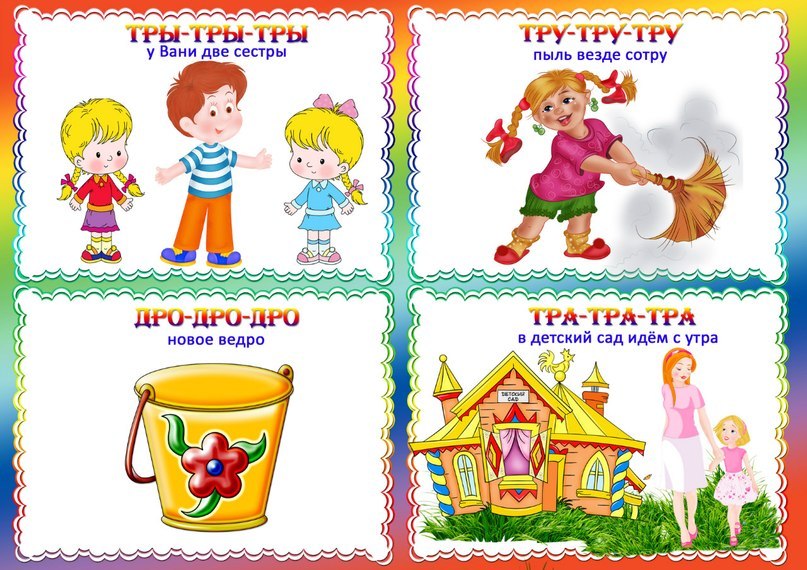 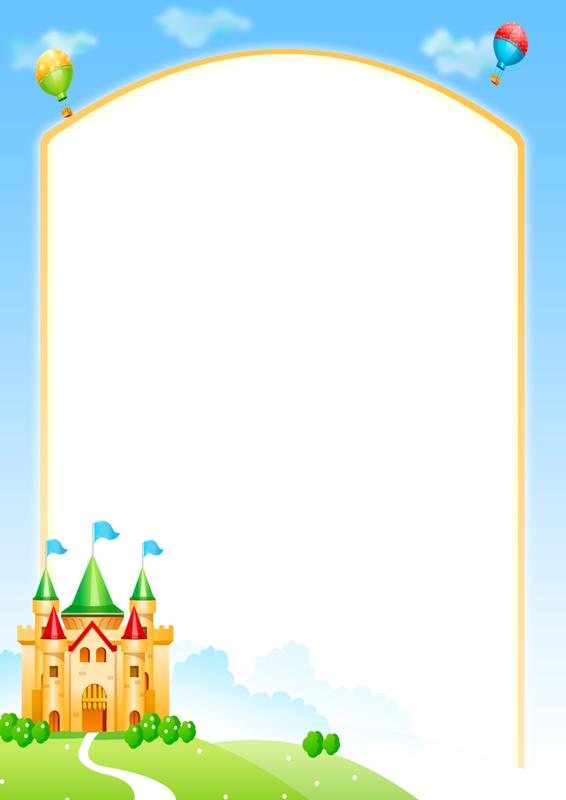 Автоматизация звука Р загадках
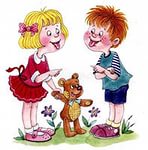 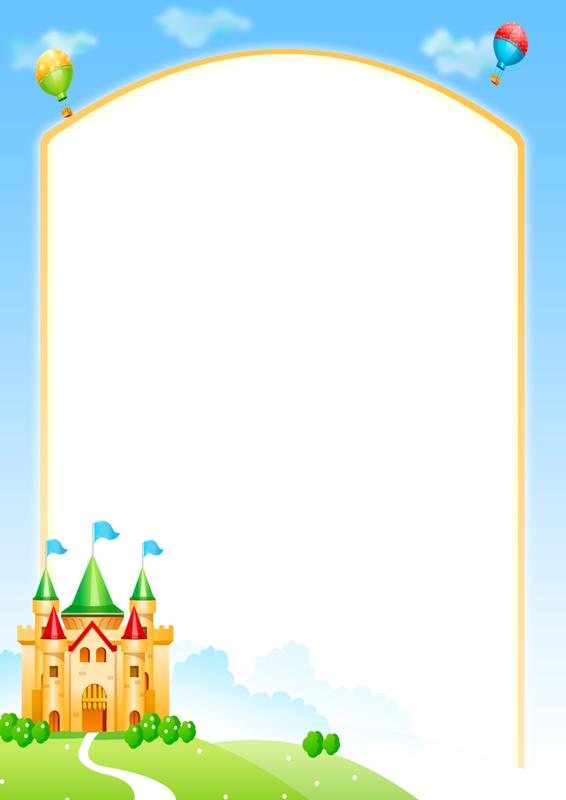 Кто работает с утра:Строит дом, несет дрова, Тащит целый воз еды,Мало ест, не пьет воды,У него полно друзей.Тот работник…               (Муравей.)
        

        День ли, ночь ли на дворе,Он  всегда сидит в норе!Дни и ночи напролётРоет землю сонный ... .        (Крот)
Живёт он в реках и болотах,Зубов так много,что не счестьИ у него одна забота-Поймать кого-нибудь и съесть.                                             (Крокодил)



        Сто дощечек – грудь впередОкружили огород.Сто еще таких же - рядомВстали дружно перед садом.
                                                   (Забор)
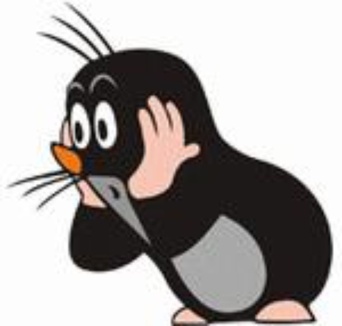 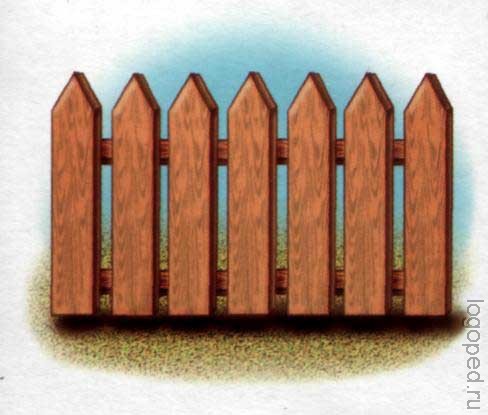 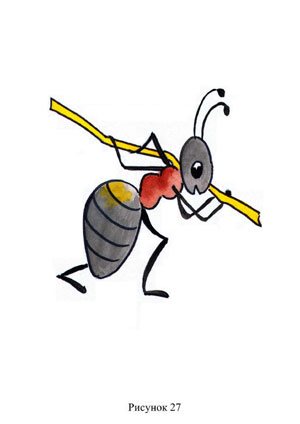 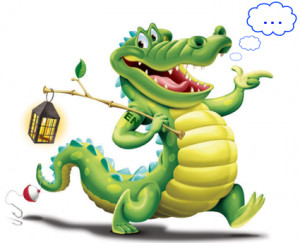 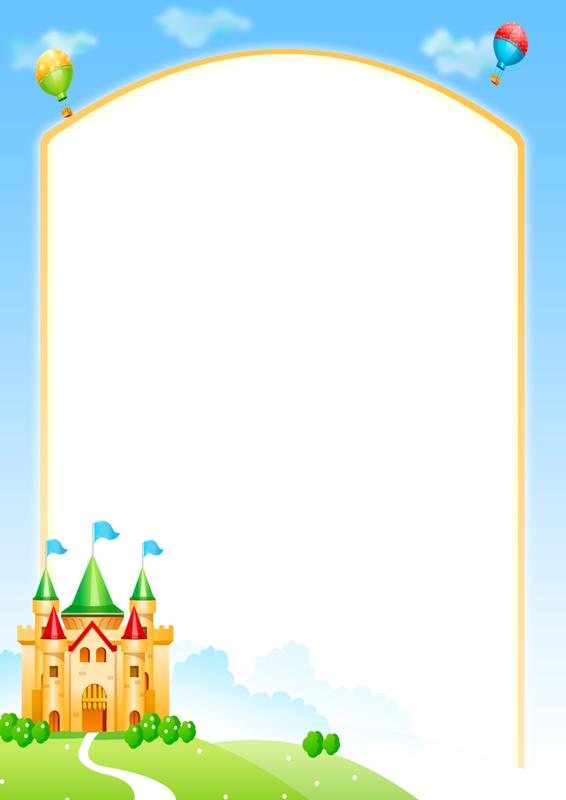 Какой же он хороший!И шапочка в горошек!Растёт повсюду он в лесу.Домой его не принесу!Ведь  на  расправу очень скор,Гриб ядовитый - ... .     (Мухомор)
              

         У неё рога, копыта,И на всех глядит сердито,Но добрей она щенка,И нальёт нам молока.                                         (Корова)
И шипит, и кряхтитВоду быстро кипятит,Он наелся угольков,Вот для нас и чай готов.Кран на брюхе открывает,Кипяточек разливает.                                      (Самовар)
          
        Ярко-красные томатыНа кустах ведут дозор.Приготовим мы салаты,Скажем: «Вкусный ...!»
                                                (Помидор)
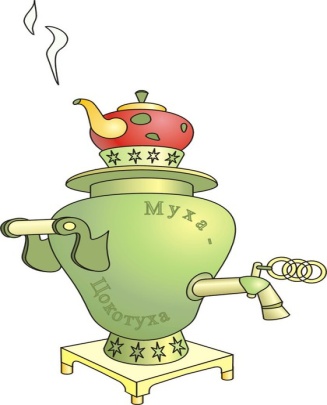 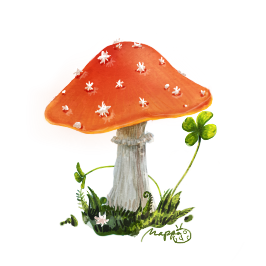 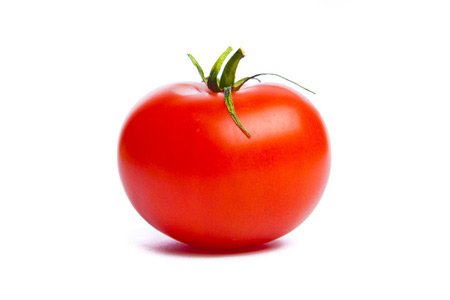 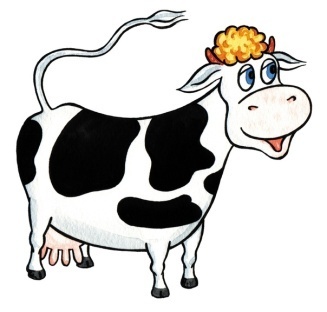 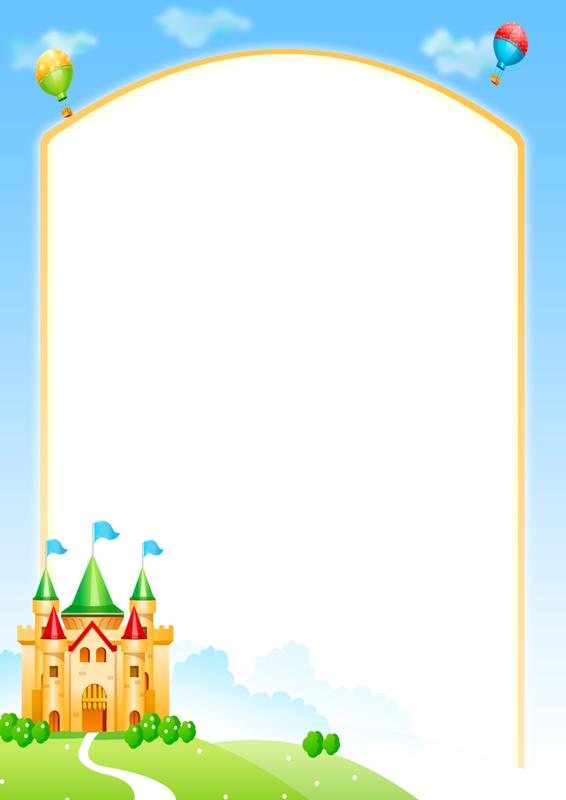 Автоматизация звука Р в стихах
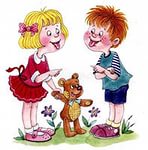 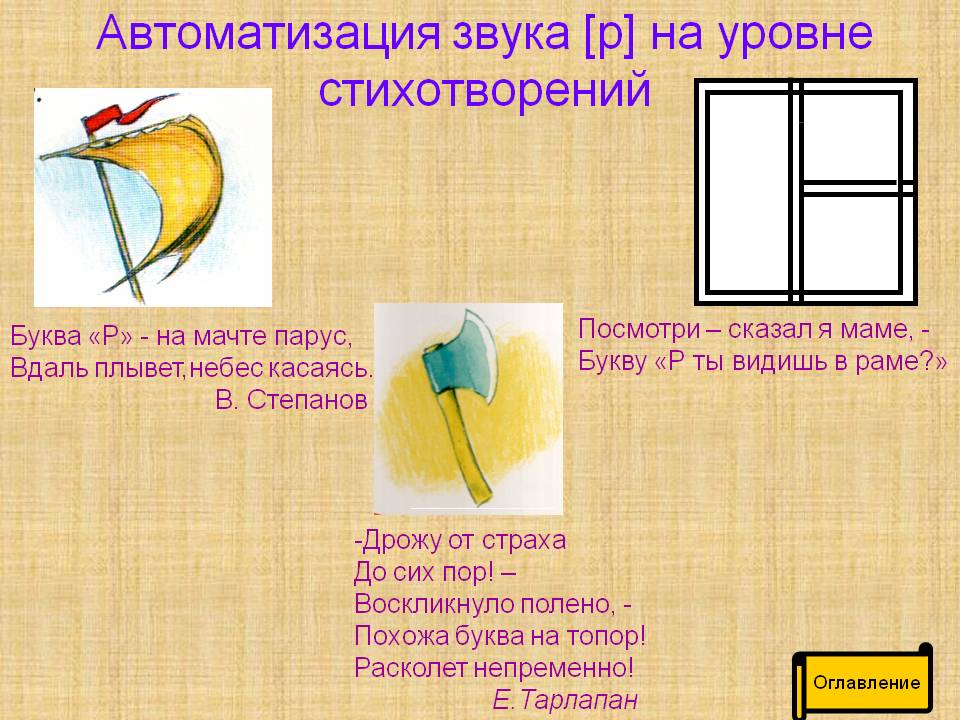 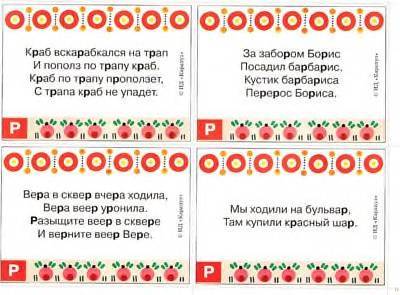 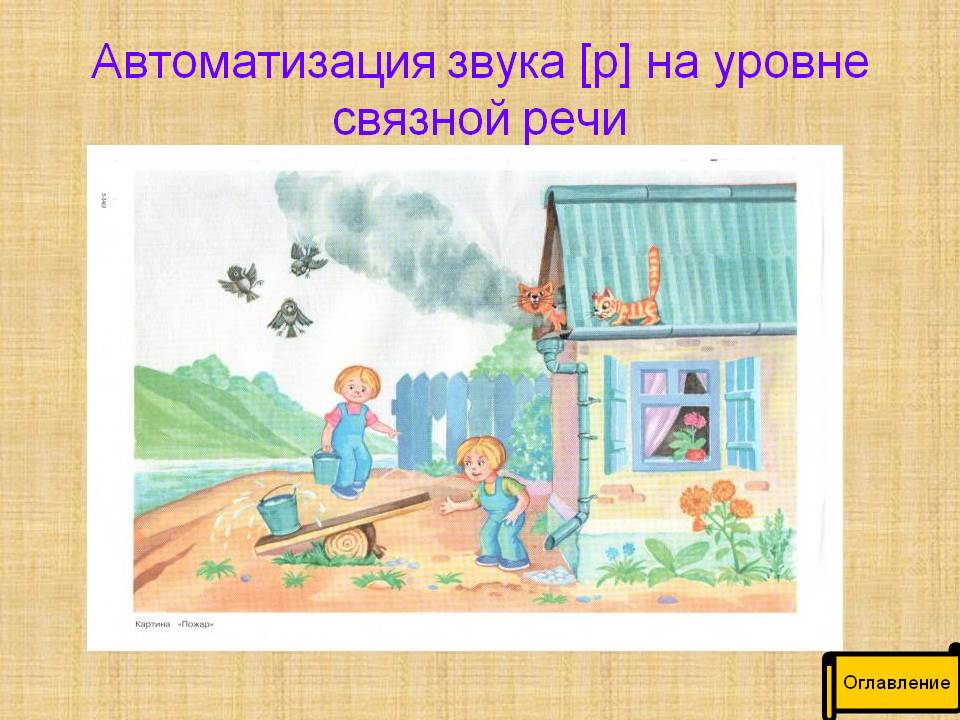 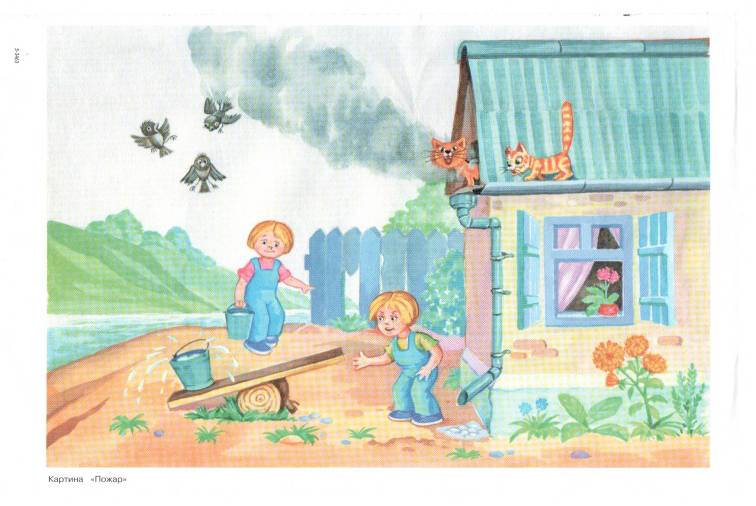